«Сохраним природу вместе»
Абдрахманова  Юлия  Ялаловна
воспитатель МБДОУ ДС ОВ №428
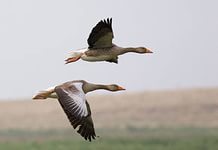 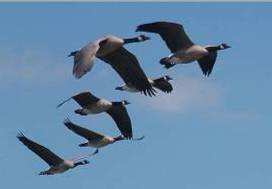 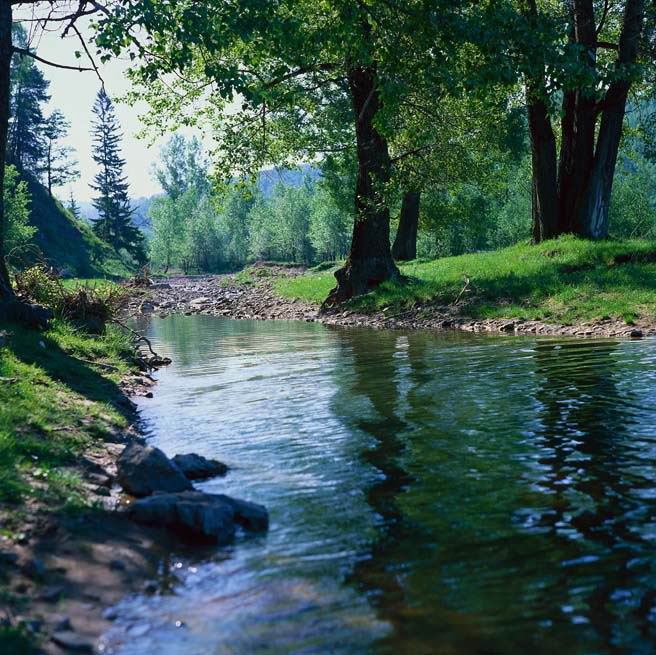 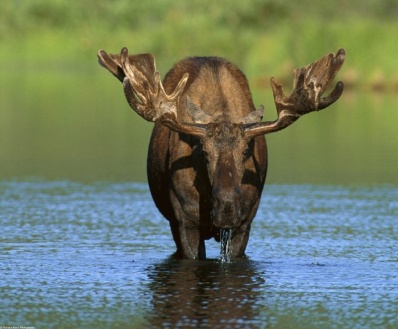 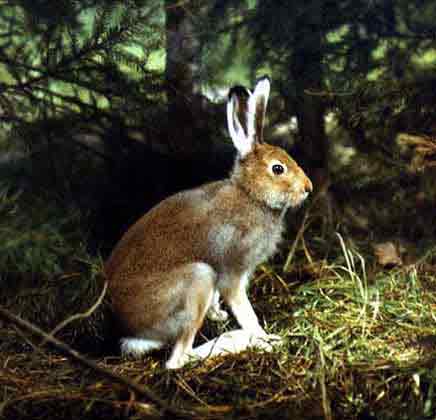 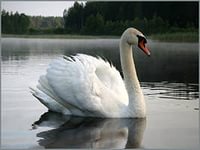 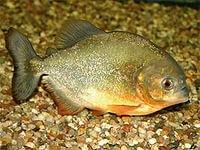 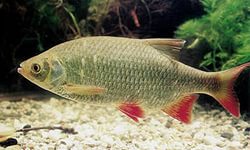 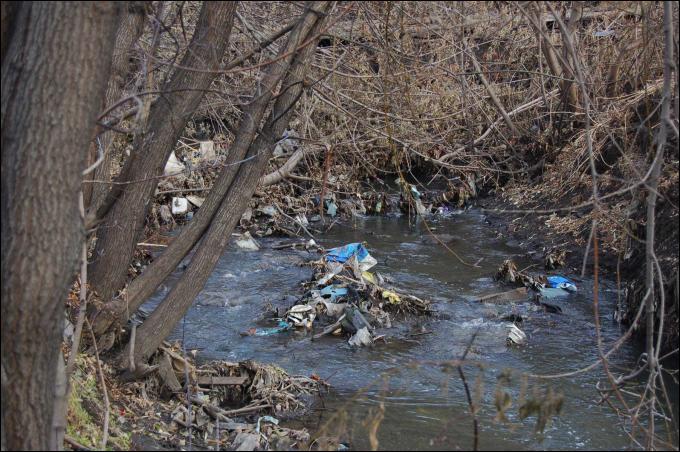 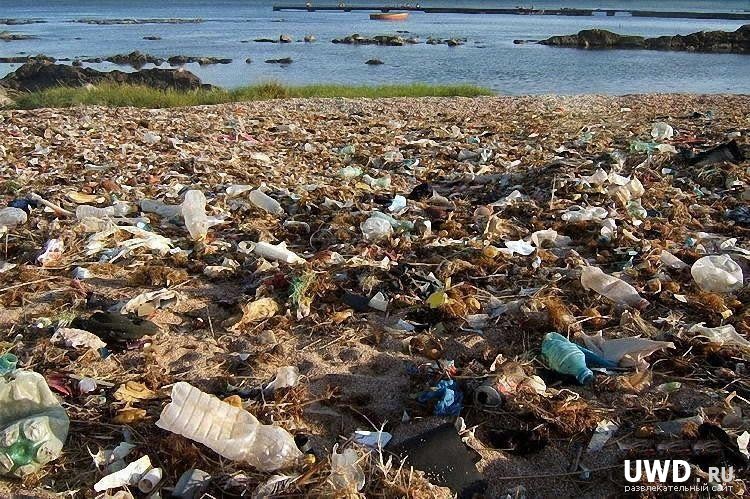 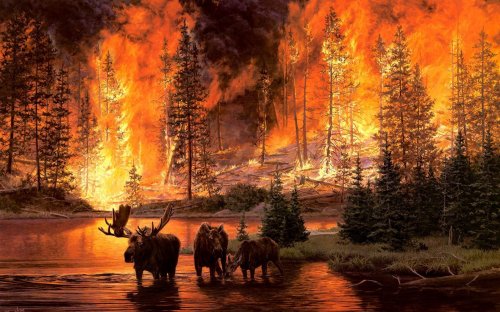 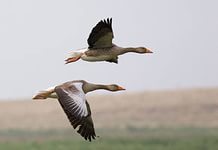 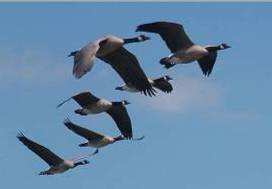 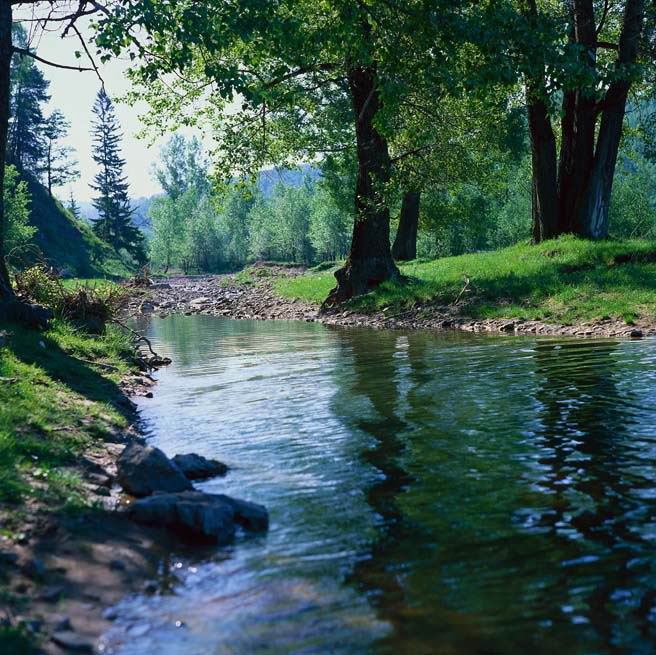 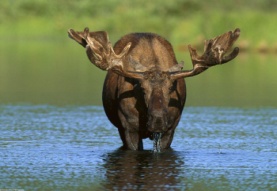 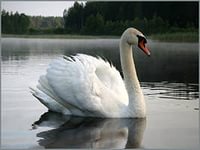 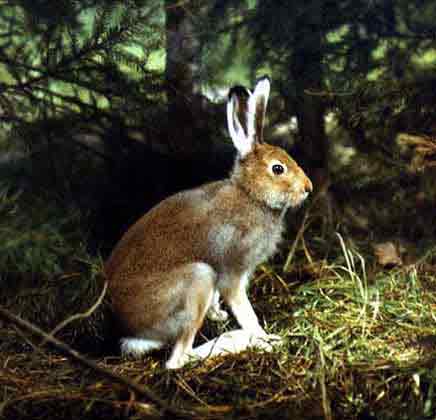 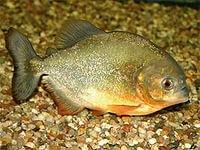 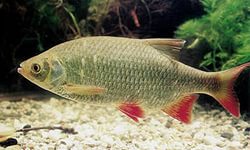 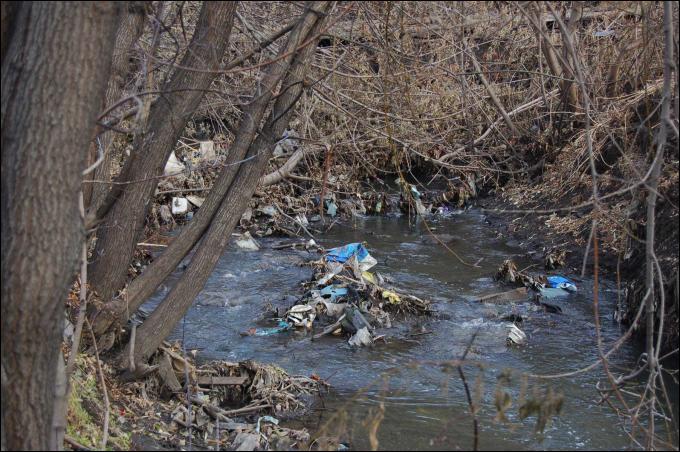